The Valley Economic Alliance
SWOT Data Compilation
By TVEA Board (partial)
T
O
W
S
Strengths
Opportunities
Threats
Weaknesses
Inclusive & diverse nature (5 cities)
Longevity/history of accomplishments
TVEA Building
Reserves
More educational, inspiration, aspirational, non-confrontational content
Respected brand
Helpful staff
Lack of dues (exception of leadership)
Great, quality leadership & expertise
Board influences
Access to businesses & government
Focus on issues (i.e., healthcare, education, etc.) dedicated taskforce
Events
Strategic partners
Ownership
Think tank / thought leadership assets & resources
Raise capital (bigger donors/pockets)
Promote tourism (disproportionate LA Tourism $$)
Cannibis industry (touches other vibrant industries)
Capitalize on explosion of development (ie, NoHo)
Re-engineering/deconstruction of entertainment/retail hubs
Bridge builder (true Alliance, i.e., Extend olive branch
Attract VC’s
Incubate good causes that address local needs
program development, i.e., Valley Leadership Institute
Leadership succession planning
Showcase our communities
Connection to education institutions
Grant-capacity delivery
Common calendar, with strategic partners
Broadening fresh new voices
Metrics-driven impact messaging
Upgrade capacity to monetize events more effectively
More use of trade/in-kind partners
Better focus on critical priorities (3-5)
Monetize Valley of the Stars brand more effectively
Better leverage social media
True collaboration around community development
Create opportunities/pathways for people to attain better quality of life
Act as a convener/thought leadership
Leverage volunteers more effectively/strategically
Increase brand
Benchmark other programs
Gentrification vs. stagnation
Coalition leaderships/mobilization
Invite diverse voices
Leverage local celebrities, athletes, etc.
Disorganization of similar organizations
Erosion of brick/mortar retail; explosion of online commerce
Move to entertainment complexes
Changing demographics
Eroding infrastructure
Readiness of future transportation infrastructure
Industry disruptions; Robotics/AI
Leveraging strategic partnerships to stay on forefront of innovation
Entertainment companies – outsourcing to other cities/states
Livable communities / burgeoning population
Loss of heritage/legacy
Decline of volunteerism/civic engagement
Traffic
Aging/generational interests (experiences vs. stuff)
Attraction of younger talent to TVEA
Lack of diversity
(Perceived) power of celebrities as influencers
Social media (fickle)
Gentrification vs. stagnation
Lack of penetration
Branding/marketing
Inconsistency of messaging
Lack of grant writer
Better board / Strategic partnerships
Revenue static (to enable capacity building)
Inability to communicate with members (healthy ratio of respondents)
Communicate resources/accomplishment more consistently (core services)
Monetize data/resources as applicable
Critical staff for needed positions
Event driven (reliance on limited revenue)
Outreach to strategic partners
Economic Summit (thought leadership)
Not enough decision makers @ events
Attracting businesses
Is ‘Valley of the Starts’ brand still relevant (clarify, re-imagine intent, i.e. ‘celebrating excellence)
Less Kardashians, more business
Better communications about TVEA’s value & impact (marketing)
Overlooked opportunities in the Valley
Not very diverse
Not well known
Not as proactive & engaging of diverse population
Leverage tech 
Engage more interns (i.e., LAEDC Emerging Steward Program)
Explore Valley Leadership Institute
Insufficient resources
Not using metrics & KPI’s
Lack of focus, stay in our lane
Org structure clarification
Not leveraging opportunities
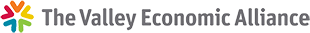 TVEA SWOT Survey
Suggested Questions
SWOT Analysis
Strengths
What does the TVEA do well
What unique resources does it offer
What do others see as the TVEA’s strengths
Weaknesses
What could TVEA improve
Where do you have fewer resources than others
What are others likely to see/say as weaknesses
Opportunities
What opportunities are open to the TVEA
What trends could it take advantage of
How can the TVEA turn weaknesses into opportunities
Threats
What threats could harm the TVEA
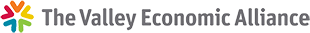 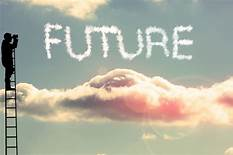 TVEA Strategic Planning Meeting
Reflection, Re-Affirm & Re-Imagine
Friday, February 23, 2018
Proposed New Mission Statement
(captures essence of TVEA’s purpose & future direction)

“To engage and unite Valley stakeholders to raise standards of living for ALL residents of San Fernando Valley.”
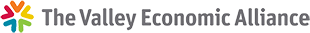